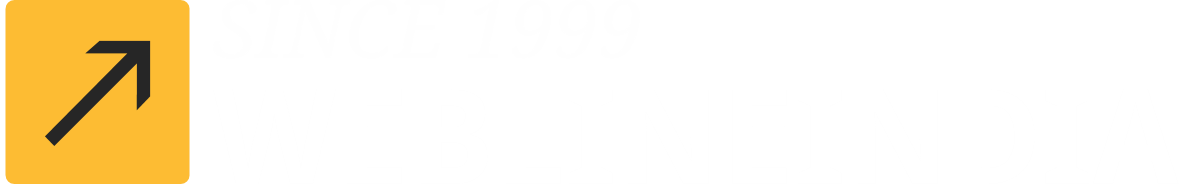 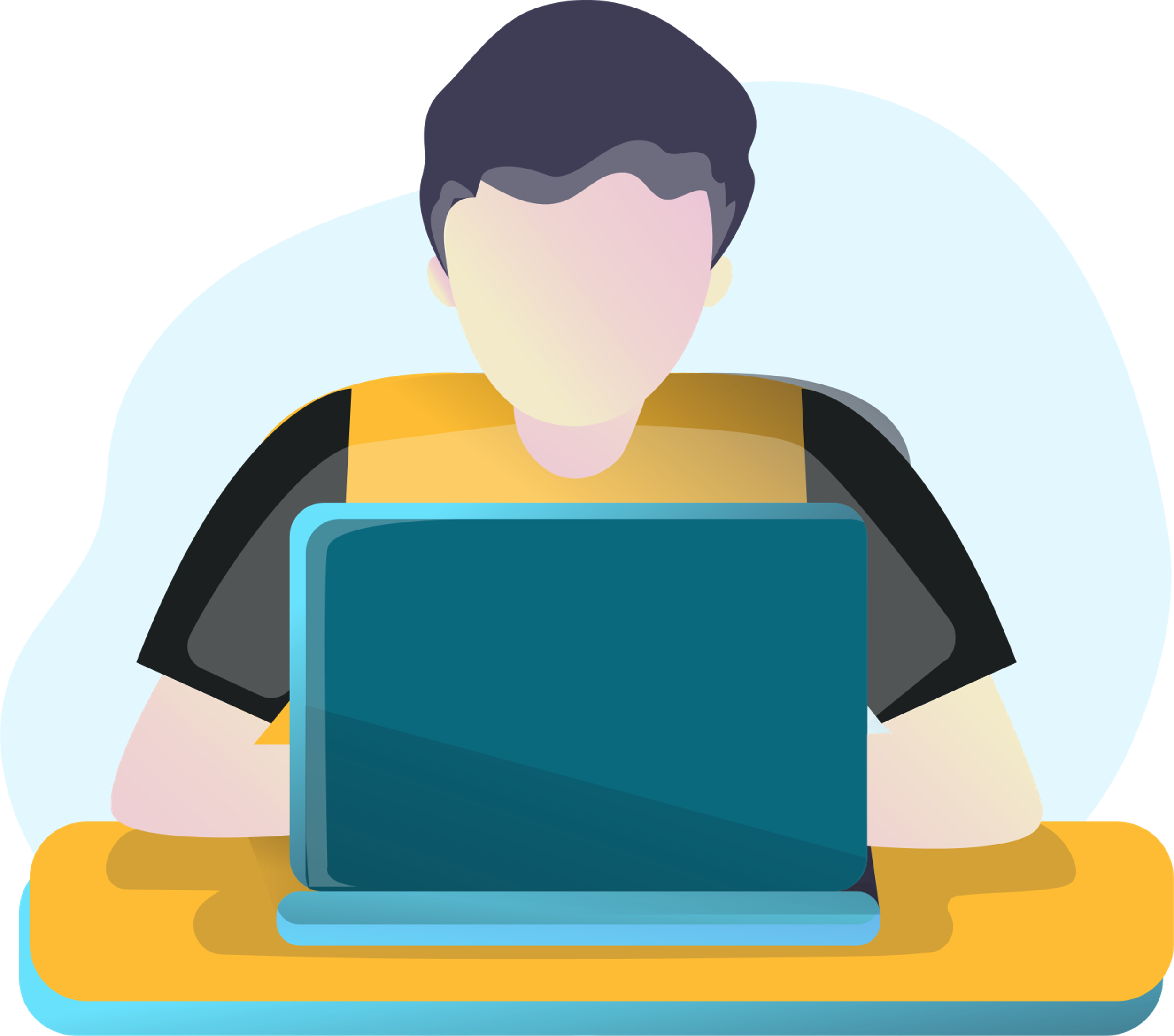 A Guide to Hire Professional Remote Developers
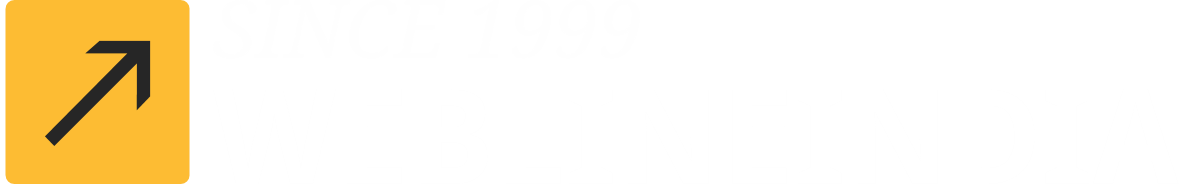 There is no doubt that remote work can be just as productive and successful as in-office labour. In some circumstances, hiring remote developers/software engineers appears to be a viable alternative and the best one. This is especially relevant in the context of today’s worldwide pandemic. This form of collaboration offers numerous advantages to startups and businesses.
Source: : https://www.weblineindia.com/blog/hire-remote-developers-guide/
Why are Entrepreneurs getting more interested in Remote Product Development?
Continuous Improvement : 
	Remote teams frequently work around the clock and in multiple time zones. Remote 	development allows for continuous product development with skilled talent.
Flexible Working Hours : 
	To maximise productivity and quality, hire part-time remote software developers/engineers who 	can adhere to a strict work schedule. This allows you to focus on important business challenges.
Increased Participation : 
	Remote developers are significantly more engaged than those who work in offices. Remote 	developers who work in an office atmosphere often feel more connected with the help of current 	video conferencing services.
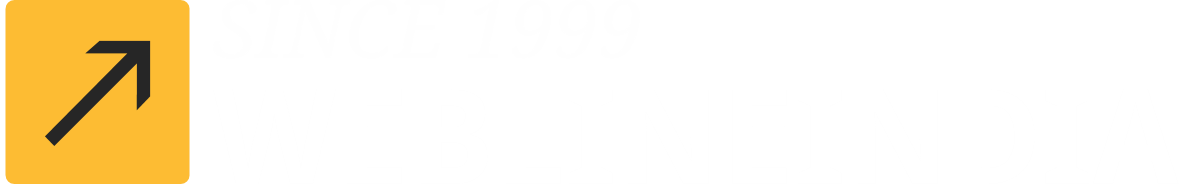 Source: : https://www.weblineindia.com/blog/hire-remote-developers-guide/
Why are Entrepreneurs getting more interested in Remote Product Development?
Increased Development Capabilities : 
	When you go remote, you have a better chance to hire remote developers from India at a 	low cost. Remote teams have far greater development capabilities than in-house 	professionals.
Increased Market Reach : 
	You can indirectly enhance your reach by collaborating remotely with developers in different 	geographical regions of the world.
Increased Productivity : 
	People who work in a remote development environment are happier and more productive than 	those who work in a regular office setting.
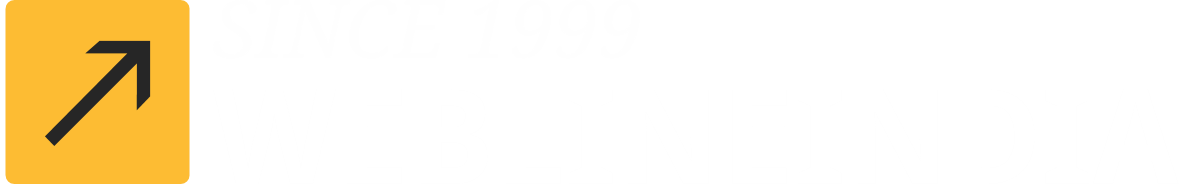 Source: : https://www.weblineindia.com/blog/hire-remote-developers-guide/
Factors To Consider Before Hiring Remote Developers
Clearly State Your Development Requirements :
	You must first evaluate your development needs in order to determine the type of resource you 	require before recruiting a remote developer. Depending on your business needs, you may either 	hire part-time, dedicated team or engage remote freelancers.
Extensive Remote Developer Screening Procedure : 
	You must comprehend a remote developer’s expertise and passion. Creating a rigorous remote 	web developer screening procedure including technical interview sessions can 	assist you in 	evaluating a developer’s capabilities.
Communication Channel Simplified : 
	Collaborating on a project can be difficult with different time zones, and language hurdles. This will 	allow you to manage a remote team more effectively & achieve the best results when outsourcing 	web development services.
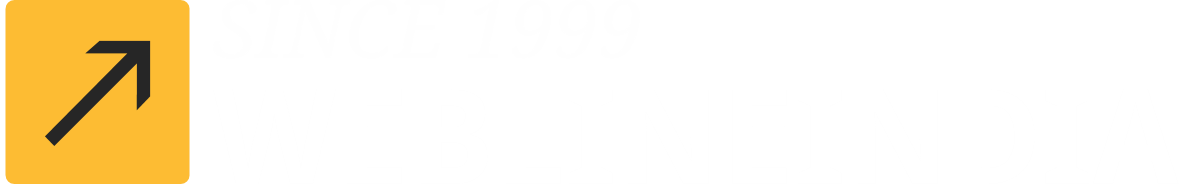 Source: : https://www.weblineindia.com/blog/hire-remote-developers-guide/
Factors To Consider Before Hiring Remote Developers
Scalability and Adaptability : 
	When working remotely, it is preferable to be adaptable and scalable. The remote team 	may even 	devise novel approaches to incorporating flexibility and scalability into your project.
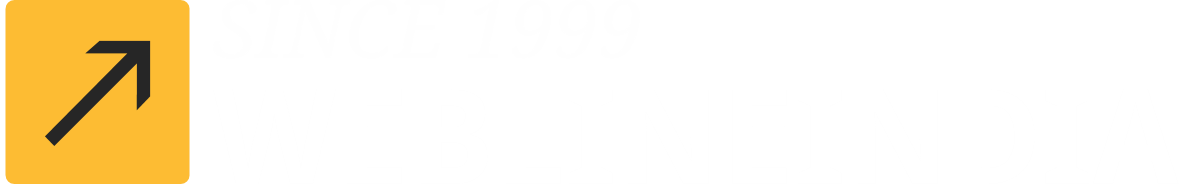 Source: : https://www.weblineindia.com/blog/hire-remote-developers-guide/
A Step-by-Step Guide to Hiring Remote Software Engineers
Create a Job Description That Is Specific : 
	Determine who your ideal applicant is before developing a job description for a remote web 	developer. What talents and expertise are you looking for in a candidate?
Candidates Can Be Found Through Remote Job Portals : 
	There are several online remote job portals that market remote positions, such as Upwork & 	freelancer. You can browse all of the remote job openings on the sites and choose ones 	that meet 	your company’s needs.
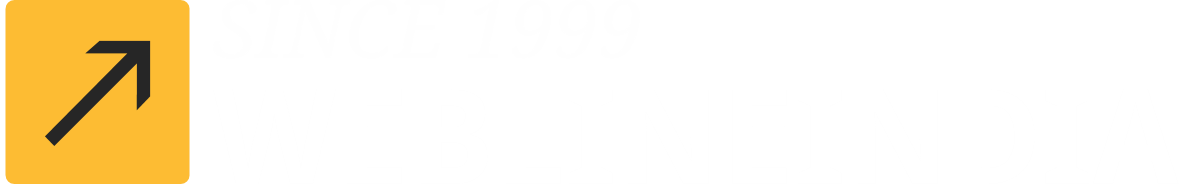 Source: : https://www.weblineindia.com/blog/hire-remote-developers-guide/
A Step-by-Step Guide to Hiring Remote Software Engineers
Skills Evaluation for Remote Software Engineers : 
	Once you’ve identified suitable applicants for a remote job, you must evaluate their remote 	developer skills. It is critical to determine whether a job candidate’s skills match those required 	for a remote role.
Conduct a Video Interview with the Selected Candidates : 
	After the selection of candidates, the following phase is a face-to-face interview via video chatting.
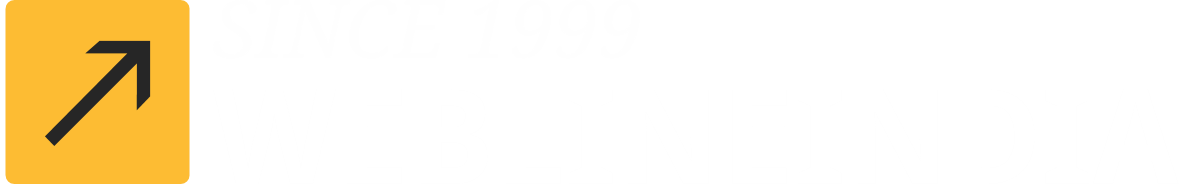 Source: : https://www.weblineindia.com/blog/hire-remote-developers-guide/
Tips When Hiring Remote Web Developers
Find the Best Fit for a Specific Skill :
	Hiring remote personnel entails searching for certain abilities required to excel at remote 	development. technical abilities and time management skills are some remote working qualities 	that can be used to screen candidates
Clearly State Your Expectations :
	Candidates’ key remote working qualities play a larger significance in remote recruiting. Many 	potential applicants may be turned down because they do not feel like a good fit.
Choose the Best Platform to Find a Remote Developer : 
	Because so many candidates are actively seeking remote working options, they are already aware 	of the “top go-to places,” which are not job boards like Monster and Indeed or LinkedIn 	networks.
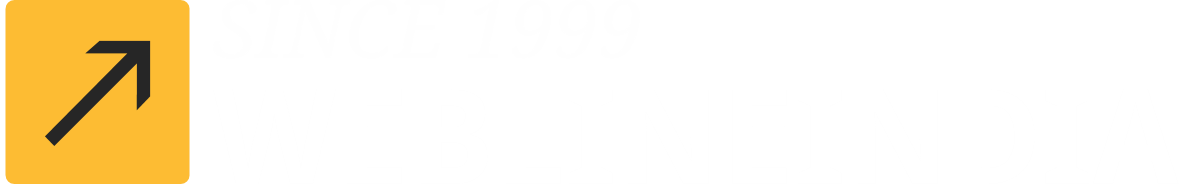 Source: : https://www.weblineindia.com/blog/hire-remote-developers-guide/
Tips When Hiring Remote Web Developers
Check if Remote Developer is Compatible with the Company’s Culture & Values : 	
	First, you must define your culture and ideals. Then, translate these concepts into assessment 	exams, surveys or interview questions that will allow you to assess your candidate’s abilities.
Discuss SOW (Statement of Work) : 
	The SOW document assists in matching the proper and desired skill set required for the 	project to 	be completed with the candidate’s potential.
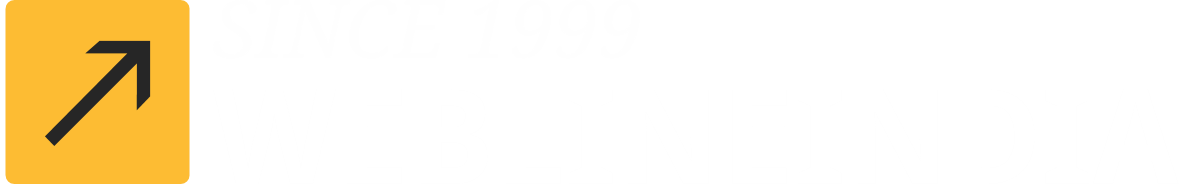 Source: : https://www.weblineindia.com/blog/hire-remote-developers-guide/
Benefits of Remote Work/Reasons Why it is Still Important
Better Work-Life Balance : 
	One of the most significant benefits of remote work is that employees obtain a better work-life 	balance.
Increased output : 
	Employees who set their own flexible schedules are more likely to begin work at their most 	productive hours.
Timeliness : 
	When it comes to remote cooperation, a potential team member’s time management abilities 	become even more important.
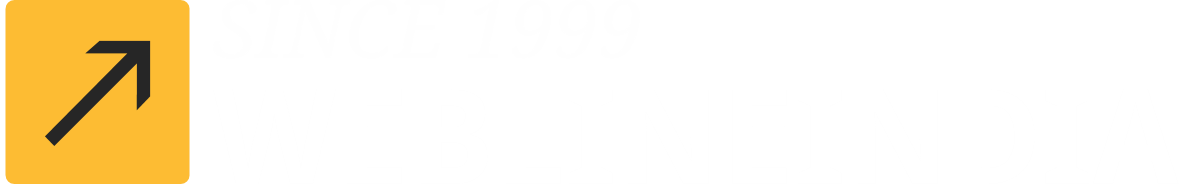 Source: : https://www.weblineindia.com/blog/hire-remote-developers-guide/
Benefits of Remote Work/Reasons Why it is Still Important
Absenteeism and Turnover Have Been Reduced : 
	Remote jobs are a perk that often drives people to stay in their existing work, increasing 	employee 	retention and decreasing absenteeism.
Cost Savings : 
	Business owners can save a lot of money on traditional office space and resources by having 	few people in the office. Rent, energy, equipment, furniture and amenities like coffee and snacks 	are all included.
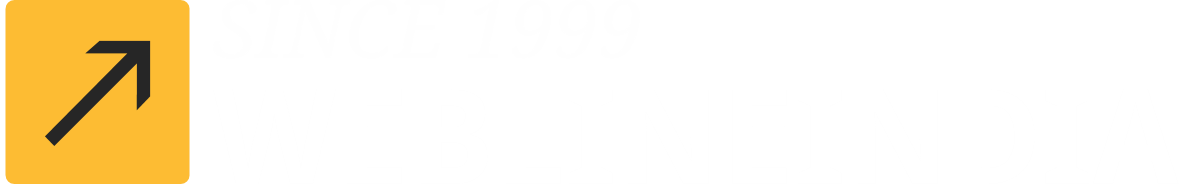 Source: : https://www.weblineindia.com/blog/hire-remote-developers-guide/
Where to Find Remote Developers
A Reliable Software Development Firm
Upwork
Joining forces with a reputable software development company can supply you with professional and talented remote web developers from all around the world.
Upwork assists businesses in locating competent workers who are in high demand. All you have to do is publish a job profile on the platform and it will provide a shortlist of independent pros based on the specifications of your project.
Find Developers
Freelancer
Remote
Freelancer is the largest freelancing website on the globe. You are free to publish your project here and you will automatically begin collecting bids from freelancers or remote developers.
You can browse developer profiles online or you can post a position and wait for applications.
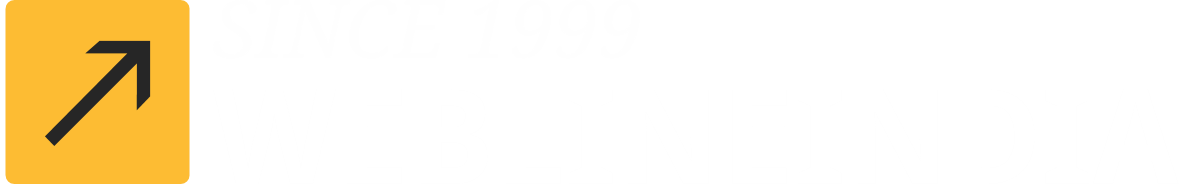 Source: : https://www.weblineindia.com/blog/hire-remote-developers-guide/
Why Is It Better to Hire Remote Software Developers Over Freelancers?
Productivity is Important : 
	Remote developers are much more productive because they work only for one firm. They work on 	a single client assignment at a time and are less distracted.
Saving Money Is Critical : 
	Hiring a freelancer is usually less expensive than investing in a remote developer. Investing in a 	remote employee can offer you an engaged and committed team member who will develop into 	their role with specific duties if done right.
Developing Strong Relationships : 
	Building excellent relationships with clients and workers is also a key consideration when choosing 	a remote web developer over a freelancer.
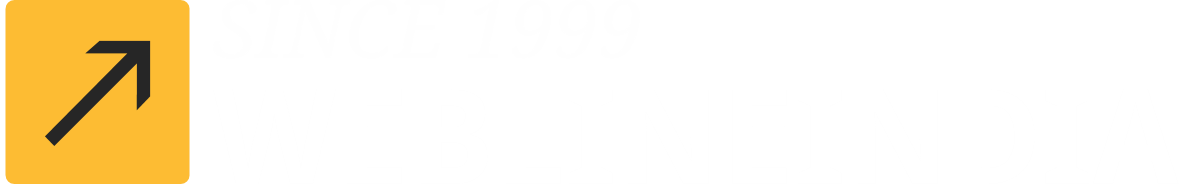 Source: : https://www.weblineindia.com/blog/hire-remote-developers-guide/
This comparison will help you understand why remote developers are preferable to freelancers.
Security : 
	Remote Developer : A remote developer/software engineer will sign an agreement to keep the 	project confidential and to provide support. 
	
	Freelancer : Because a freelancer is an independent employee, you cannot rely on them to keep 	your information private.
Result Satisfaction : 
	Remote Developer : The remote web developer ensures that the solution offered meets the 	client’s requirements.
	
	Freelancer : Once the project is completed, the freelancer’s responsibility is complete. You 	shouldn’t put too much trust in them.
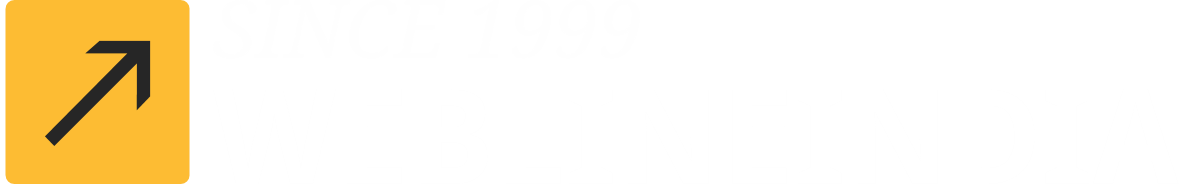 Source: : https://www.weblineindia.com/blog/hire-remote-developers-guide/
This comparison will help you understand why remote developers are preferable to freelancers.
Time : 
	Remote Developer : Remote developers must adhere to strict deadlines and procedures.
	
	Freelancer : The freelancers have numerous clients to deal with and do not adhere to the 	company’s policies.
Commitment : 
	Remote Developer : A remote developer should be expected to show a high level of dedication.
	
	Freelancer : You cannot expect complete dedication from every freelancer.
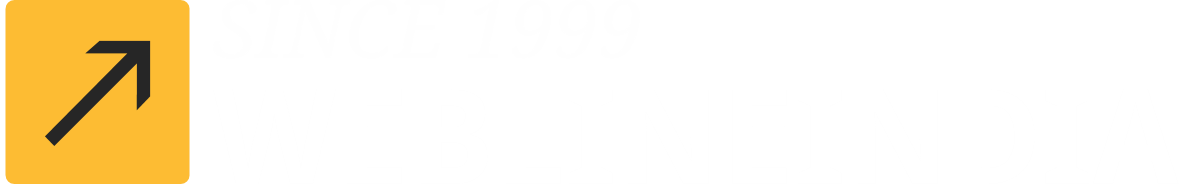 Source: : https://www.weblineindia.com/blog/hire-remote-developers-guide/
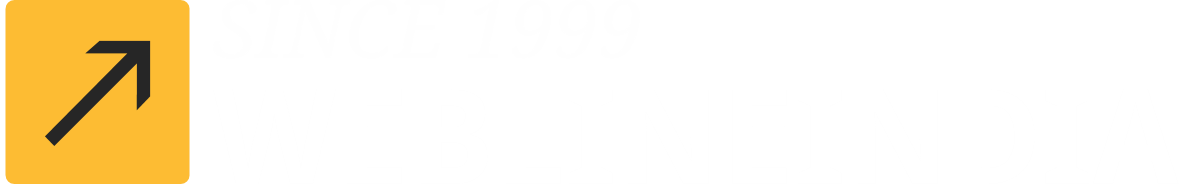 Conclusion : 
New situations require new methods and solutions. Hiring remote professionals is not only a regular practice around the world, but it is also a rapidly expanding worldwide trend for the future. Regardless of the project’s complexity, duration, direction or particular, selecting the correct remote developers is critical to its success.
THANK
YOU
CONTACT US
+1-213-908-1090 (USA)
+61-2-8011-4668 (AUS)
+44-207-193-7507 (UK)
+91-79-26420897 (IND)
EMAIL
WEBSITE
info@weblineindia.com
www.weblineindia.com